Workshop - CertifAI
Midterm Workshop -  “Security Assurance Case COMPOSER”
NH Hotel, Prague
13/02/2025
Index
Context
Design & Modeling
Demonstration
Future work
Conclusions
Context & Motivation
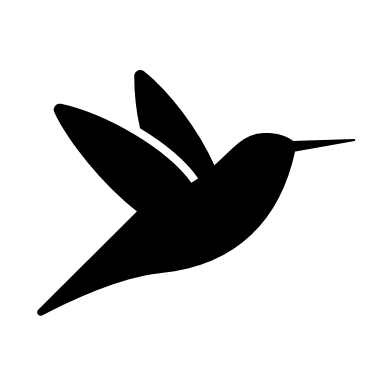 Need to accelerate (re)certification
Need to curb costs
Limited/distributed knowledge
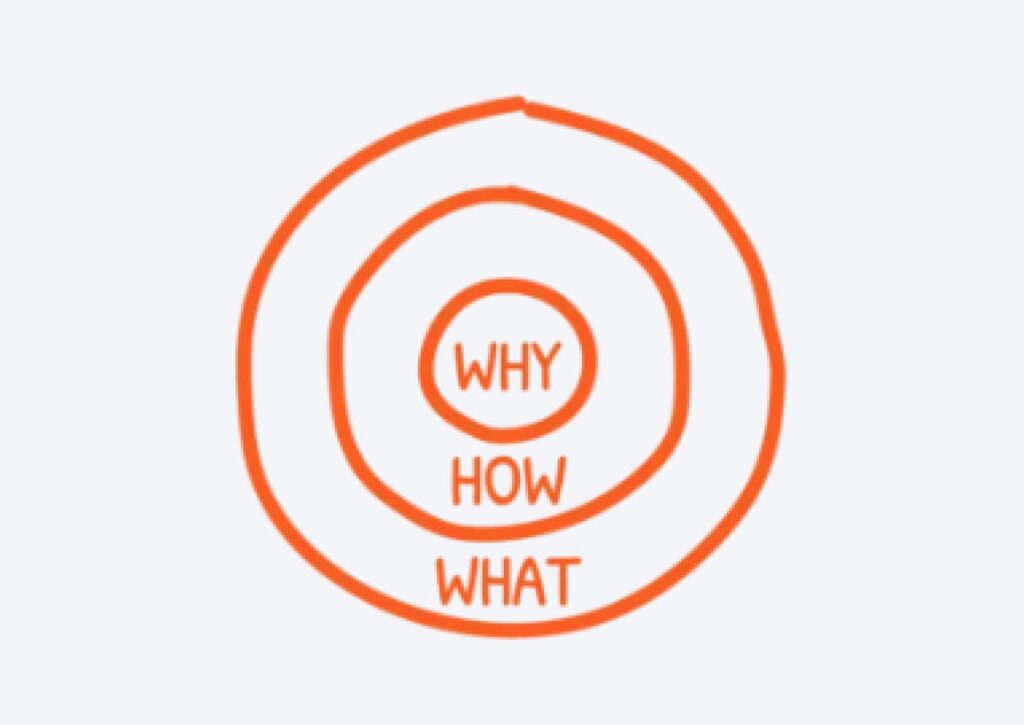 Need to accelerate (re)certification
Need to curb costs
Limited/distributed knowledge
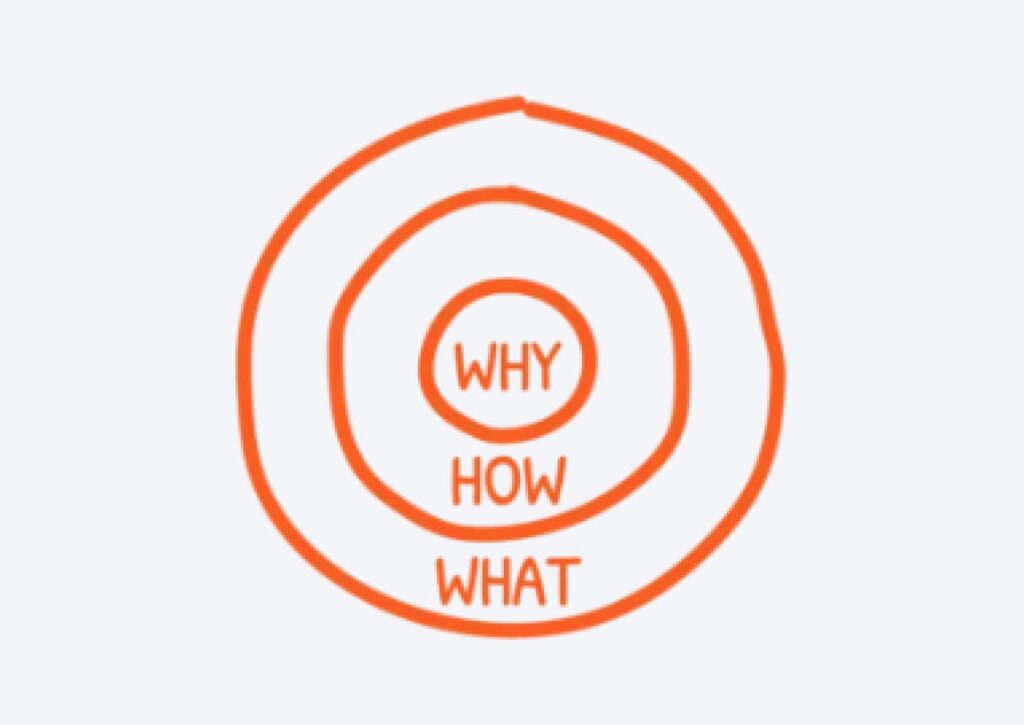 Automation through Digital solutions
   Natural Language Processing
Need to accelerate (re)certification
Need to curb costs
Limited/distributed knowledge
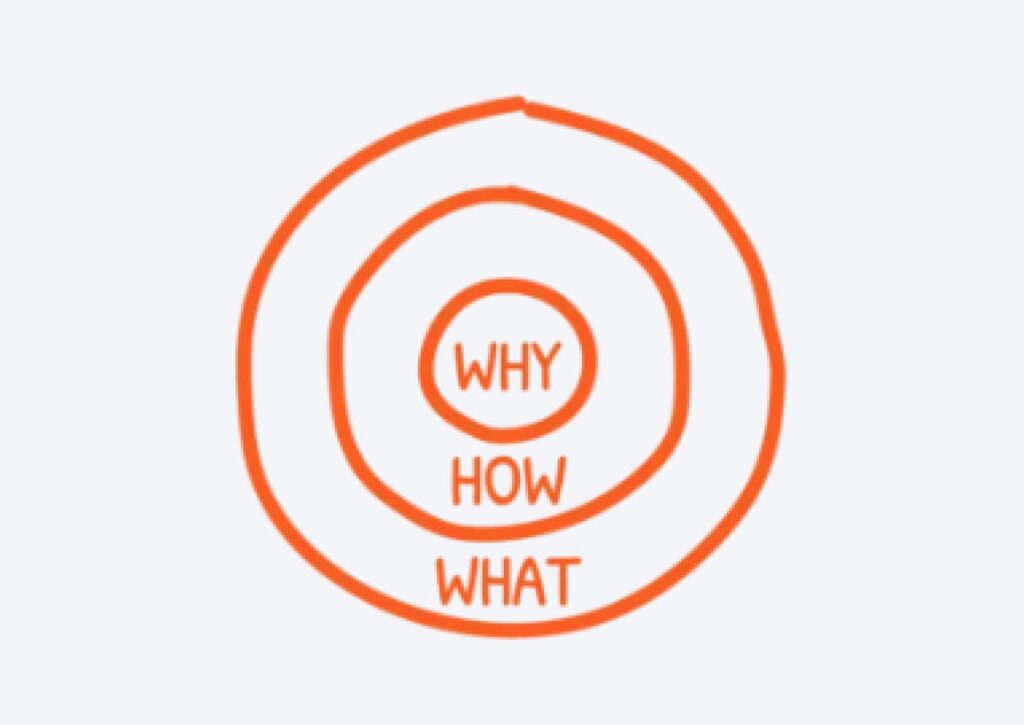 Automation through Digital solutions
   Natural Language Processing
Security Assurance Case Composer
Security Assurance Case
 meets
Large Language Models
Need to accelerate (re)certification
Need to curb costs
Limited/distributed knowledge
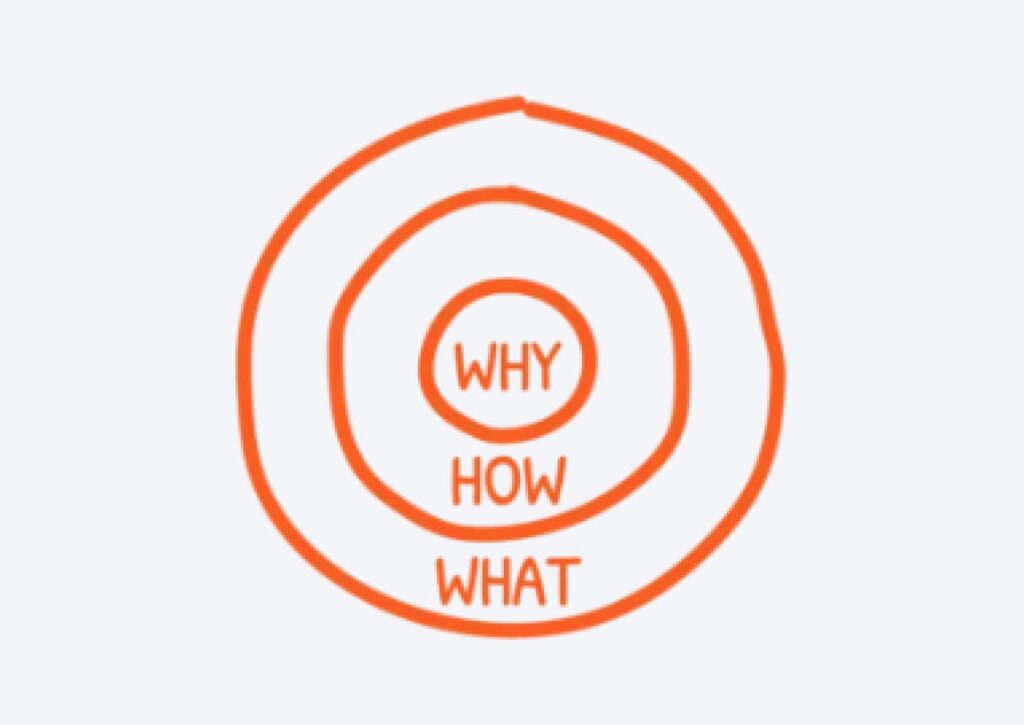 Automation through Digital solutions
   Natural Language Processing
Security Assurance Case Composer
Security Assurance Case
 meets
Large Language Models
(Agentic)
Security Assurance Case
Evidence
SubClaim
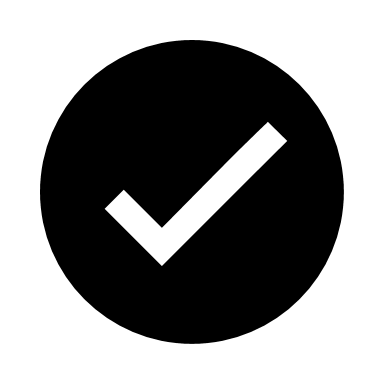 Argumentation with evidence 

Structured natural language

Needs domain knowledge

Time consuming
Claim
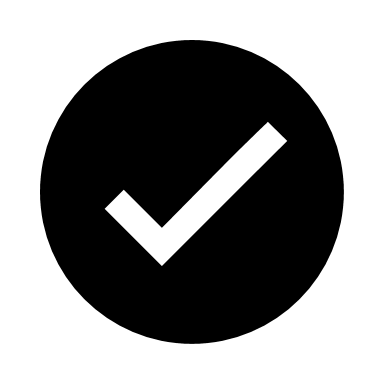 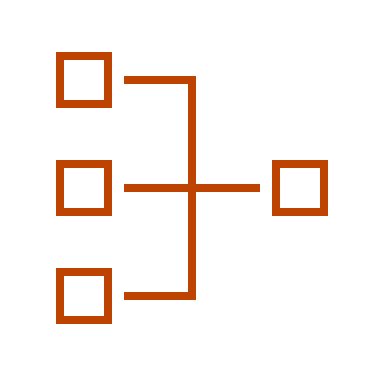 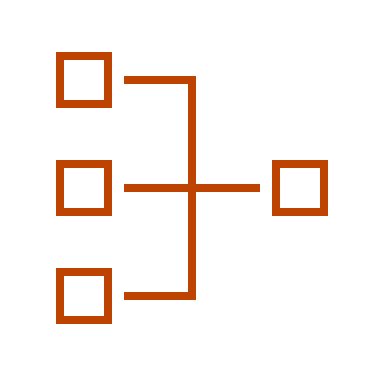 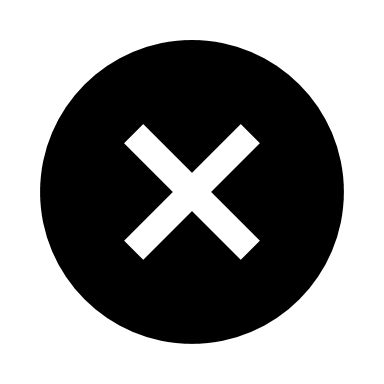 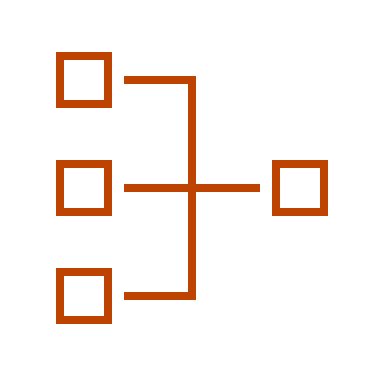 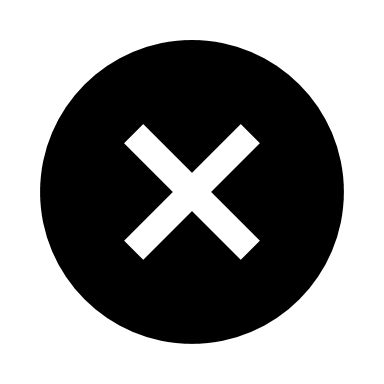 Large Language Models
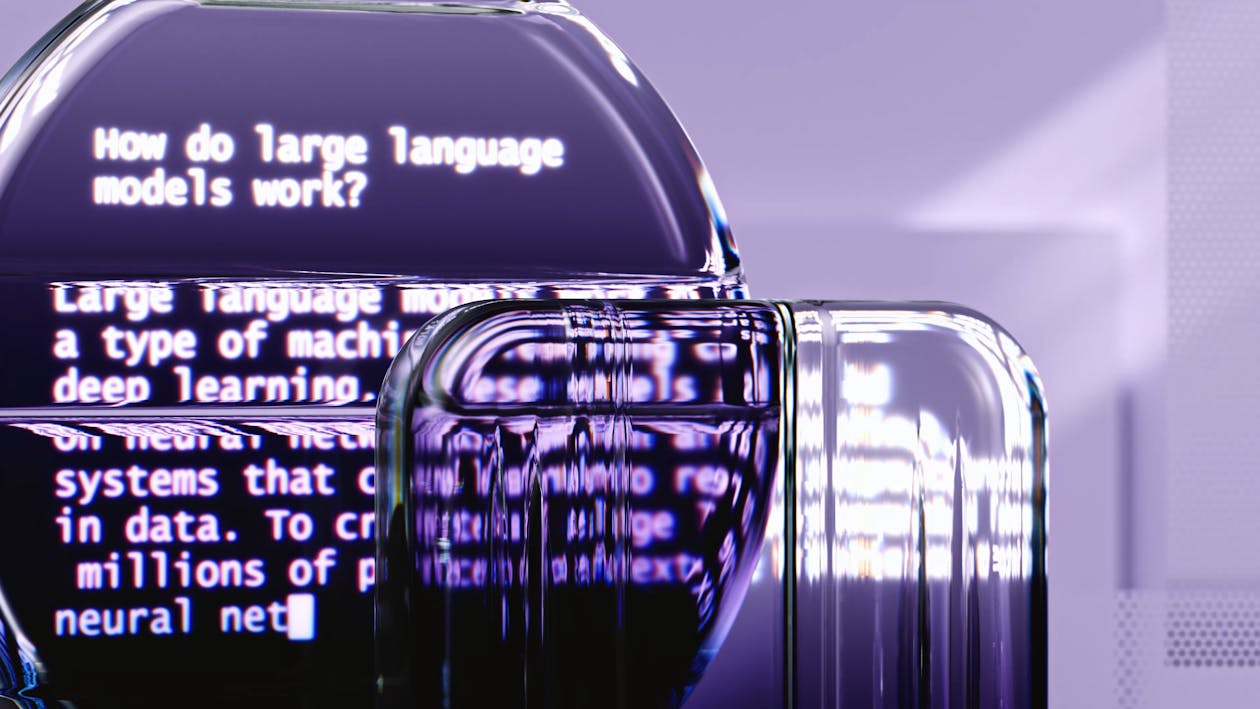 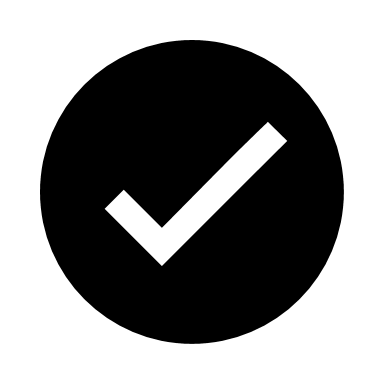 Language patterns

Domain knowledge

Limited context
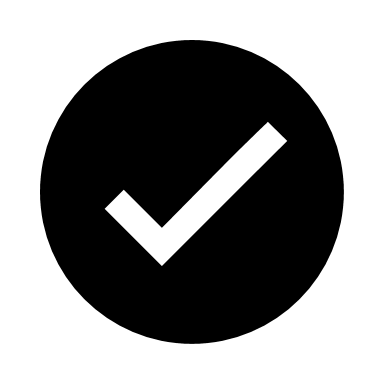 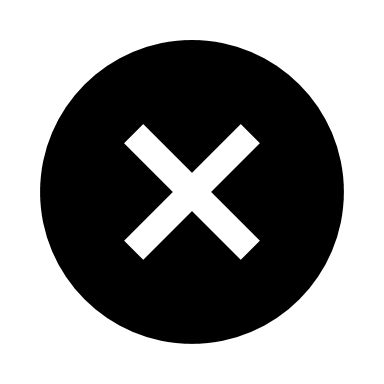 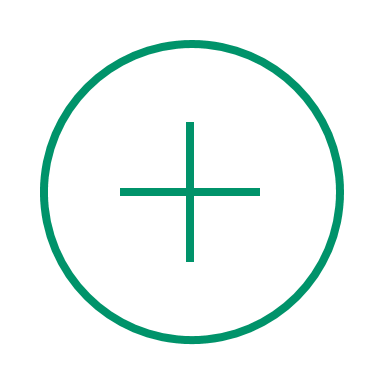 Interaction
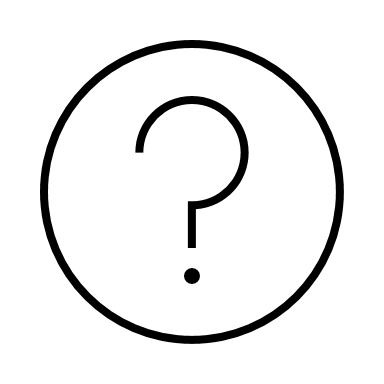 Security Assurance Case
Large Language Models
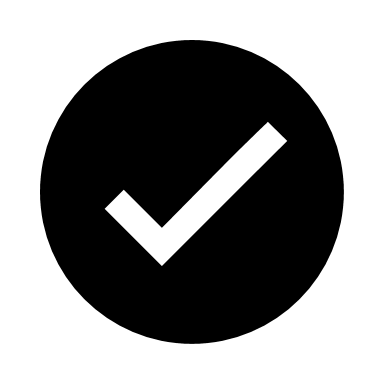 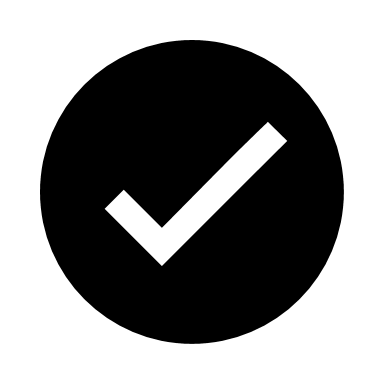 Argumentation with evidence 

Structured natural language

Needs domain knowledge

Time consuming
Language patterns

Domain knowledge

Limited context
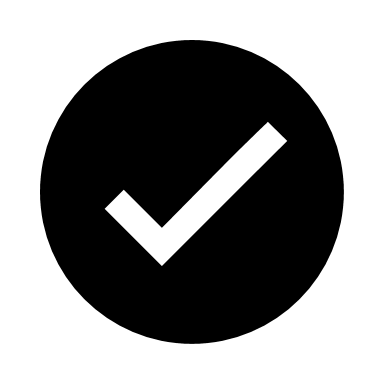 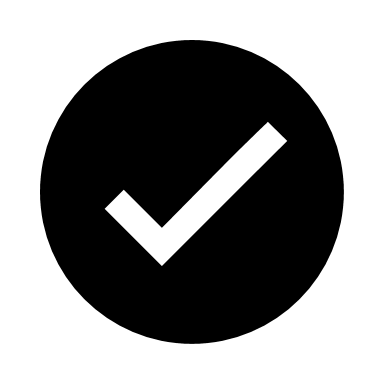 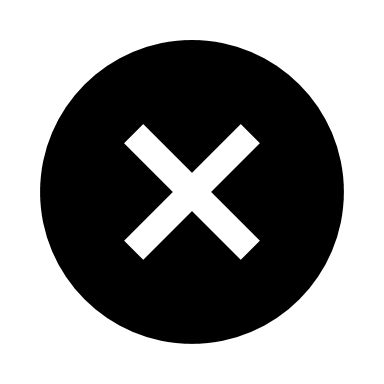 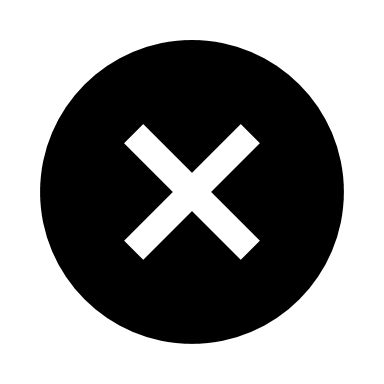 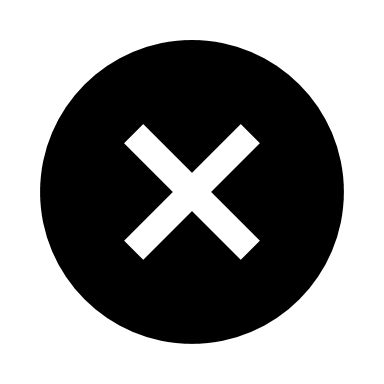 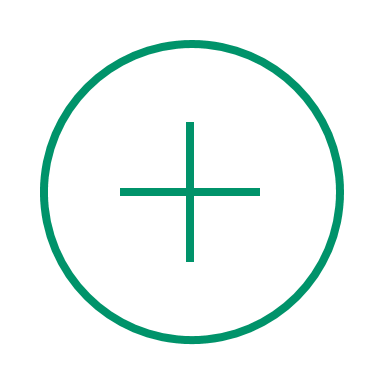 Knowledge base
Overview
User Interface
Threat Model
{Req IEC 62443}
Security 
Assurance Case Composer
Security
Assurance
Case
Validation
Monitoring dashboard
SAC context
Benefits
Security Assurance Case (SAC)
“a powerful tool to analyze conformation of critical systems with established set of requirements” [1]

“effective at organizing the relevant assurance information necessary to achieve certification” [2]

“Provide an efficient path to certification compared to other approaches by providing focus and direction for the certification” [2]
ACs Historically originated for Safety in the 1950s
Great influence by “The uses of Argument” (1958) by Stephen Toulmin.
“A reasoned and compelling argument, supported by a body of evidence, that a system, service or organisation will operate as intended for a defined application in a defined environment.” [GSN standard]
Different notations: 
Goal Structuring Notation (GSN)
Claim-Argument-Evidence (CAE)
…
SAC Composer
Benefit,
Why LLMs?
Large Language Model (LLM)
Deep-learning models with attention mechanism, based on Transformer arquitecture.
Probabilistic model
Pre-trainned with massive text corpus
From 7B to 600B parameters (~70B)
Semantic pattern understanding.
Open problem specification in NL
Show reasoning capabilities
Some human alignment

But can “hallucinate”
02
Design & modeling
Secutiry
Assurance Case Composer
After any user message…

Use current state

Trigger action(s) depending on state (& phase)

Update of state
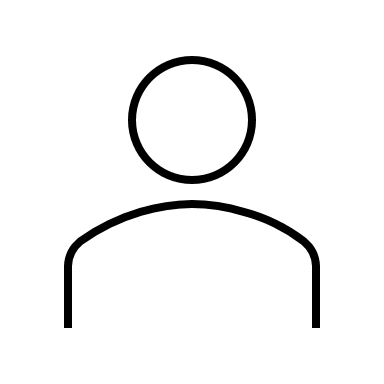 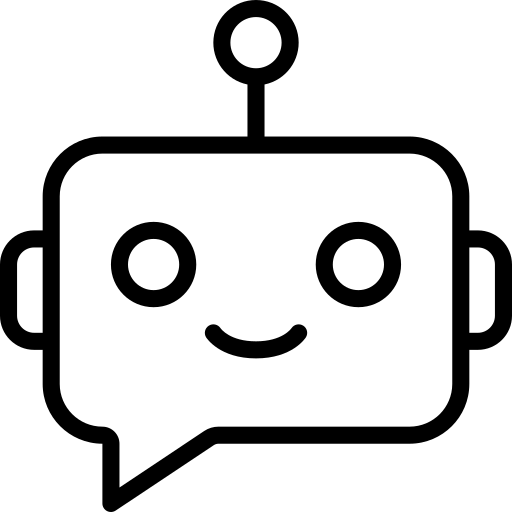 Tool’s stages
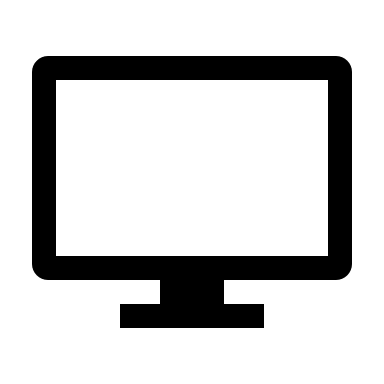 1
2
3
User instruction & conversation, RAG
Semantic similarity input
Prompt chaining
Claim-Argument Evidence creation
Refinement & context
Input selection
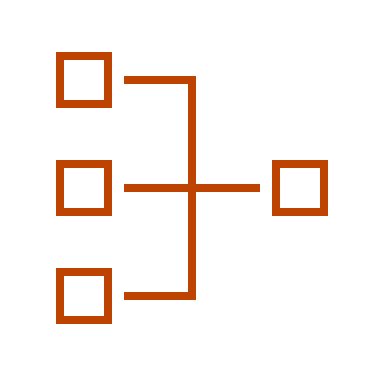 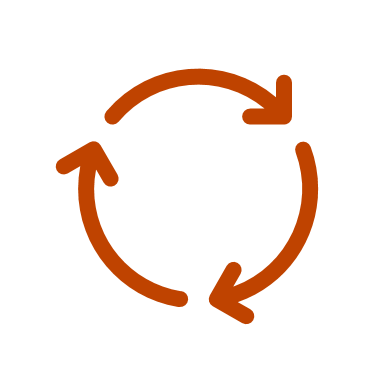 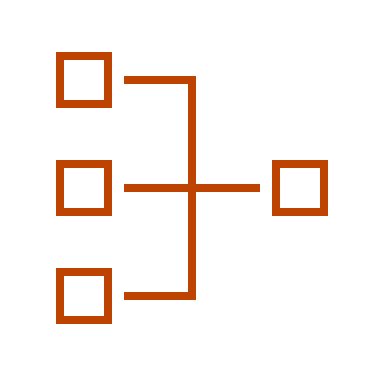 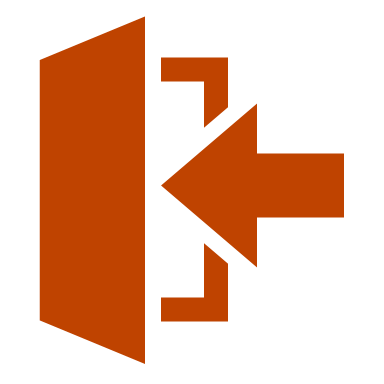 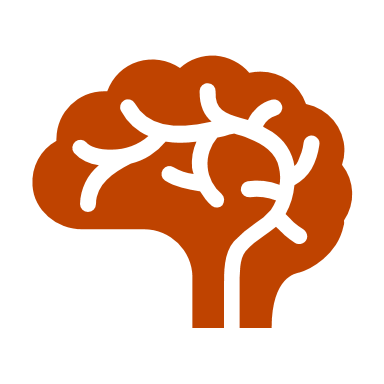 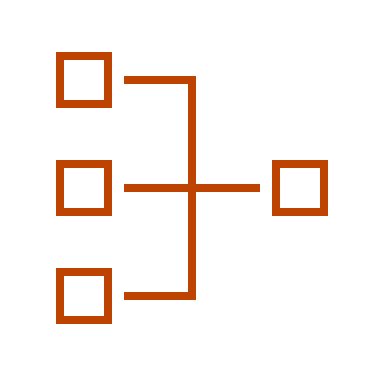 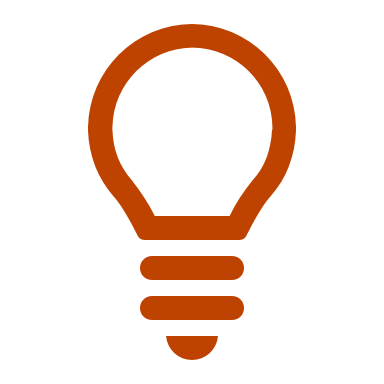 Orchestration framework for agentic systems

Design diverse control flows – 
 single, multi-agent, hierarchical, sequential

With its stateful design, 
Maintain context over time
Ensure smooth handoffs
Implementation
on
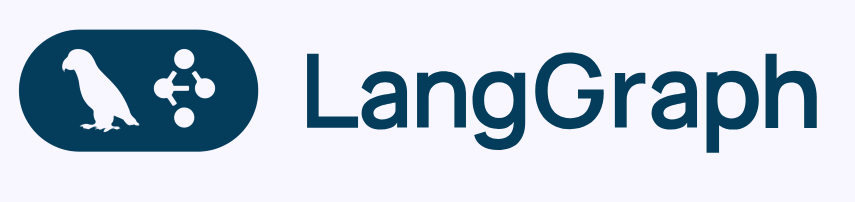 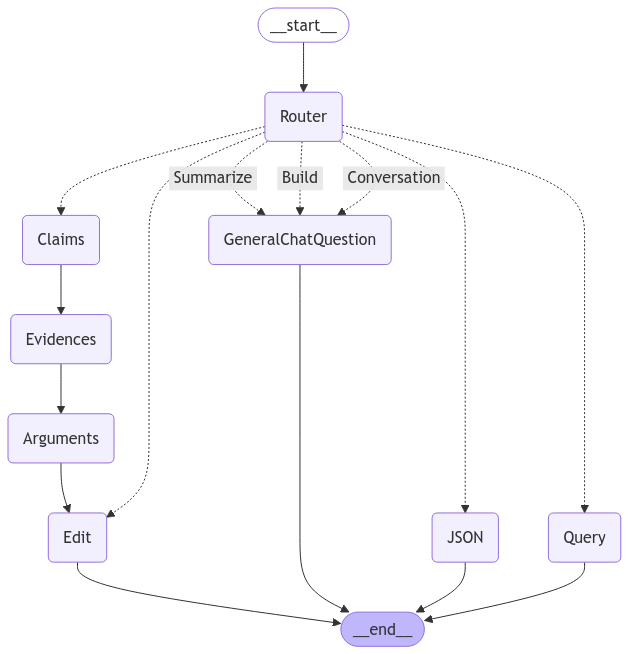 2
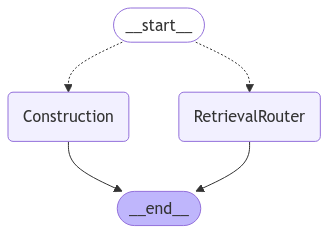 1
Our flow.
3
3
3
1
Input selection
2
CAE creation
3
Refinement
SAC Composer - Implementation
Claim from input
Evidences from claims
Subclaims and Arguments

Edit according to user request
Provide useful info to user

User intention vs. user instructions
What needs to be done to construct an Assurance Case?

What do we need as the state, i.e. all context info?
03
Demonstration
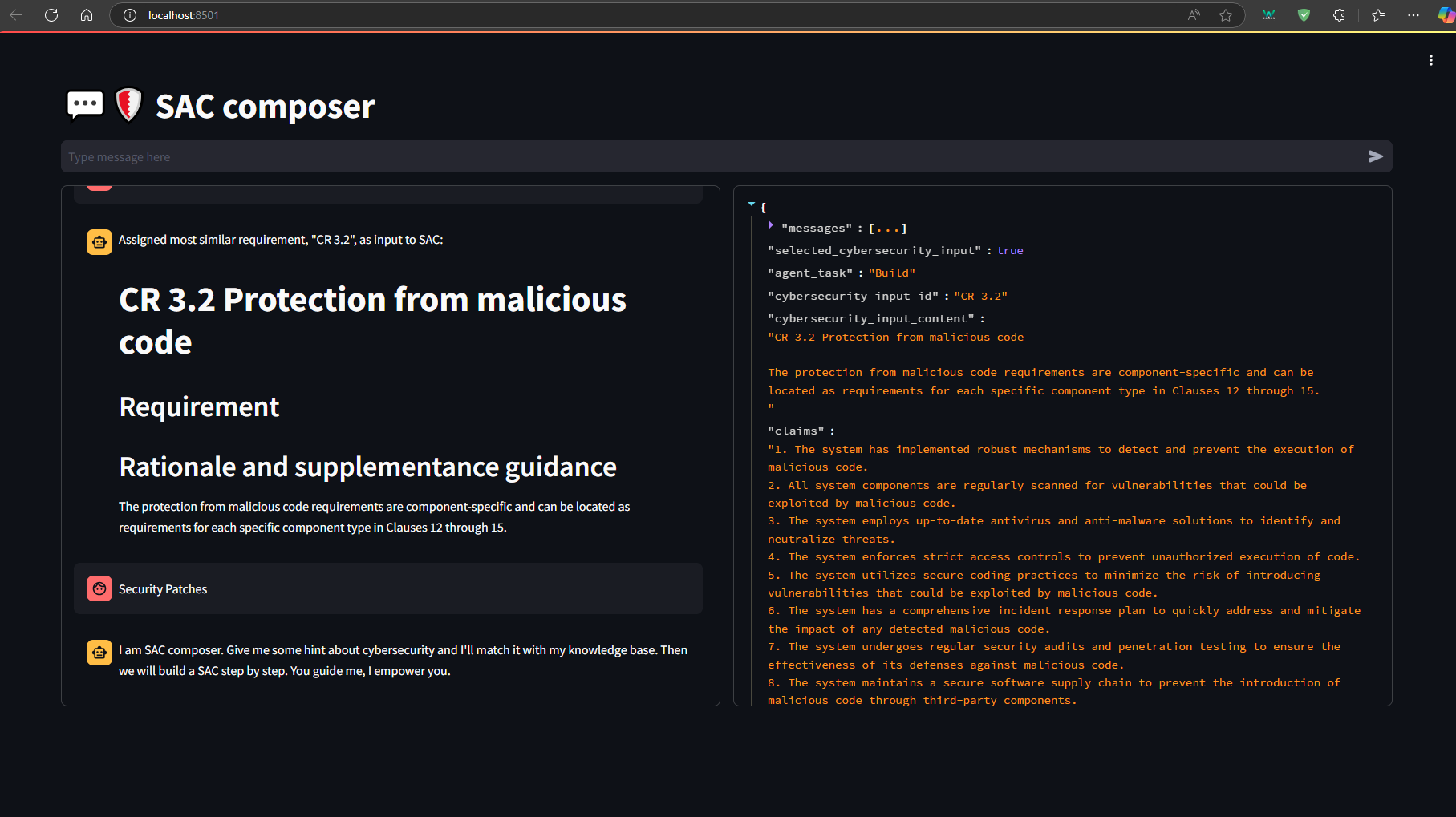 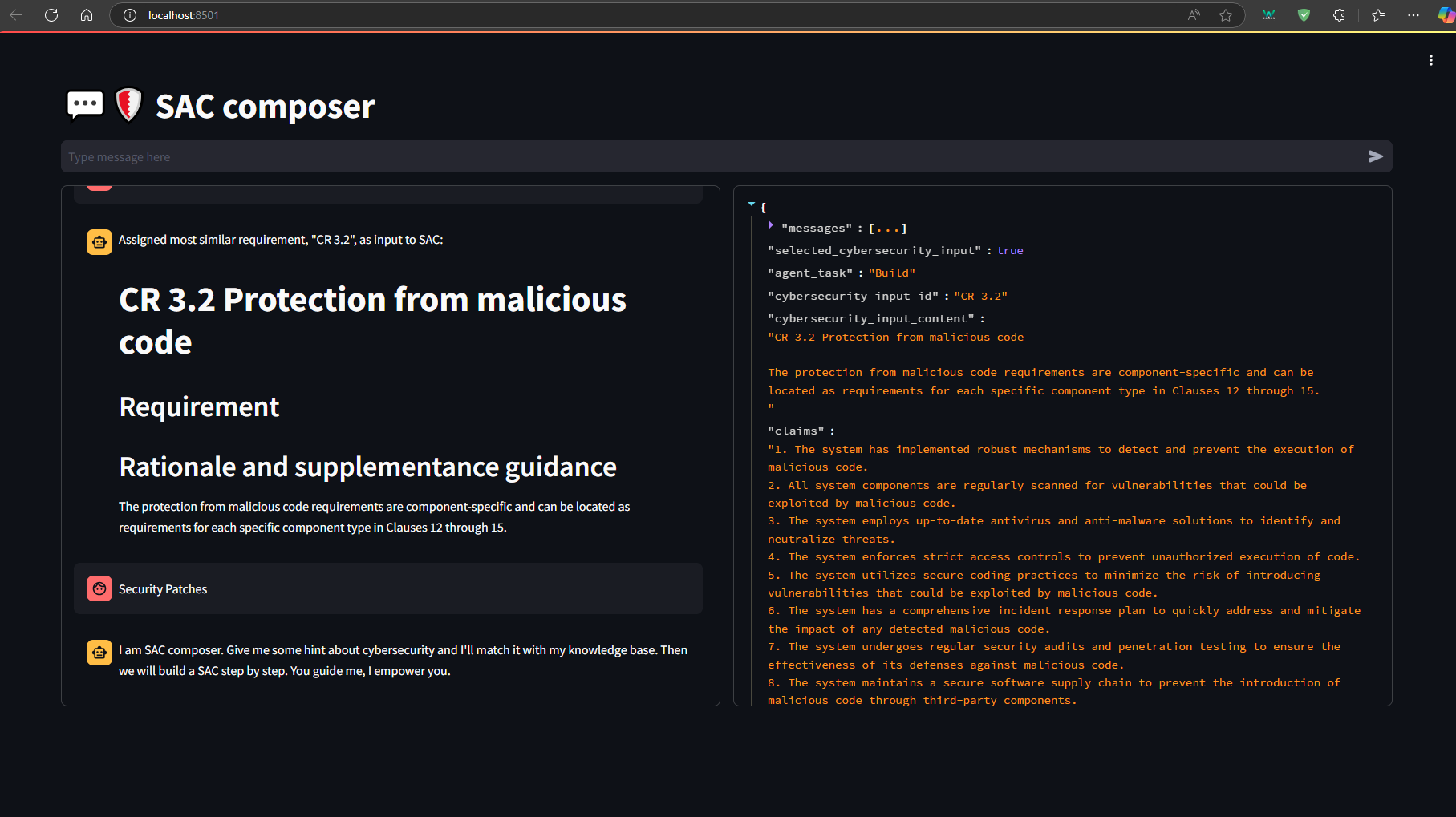 Streamlit app IP
Input message
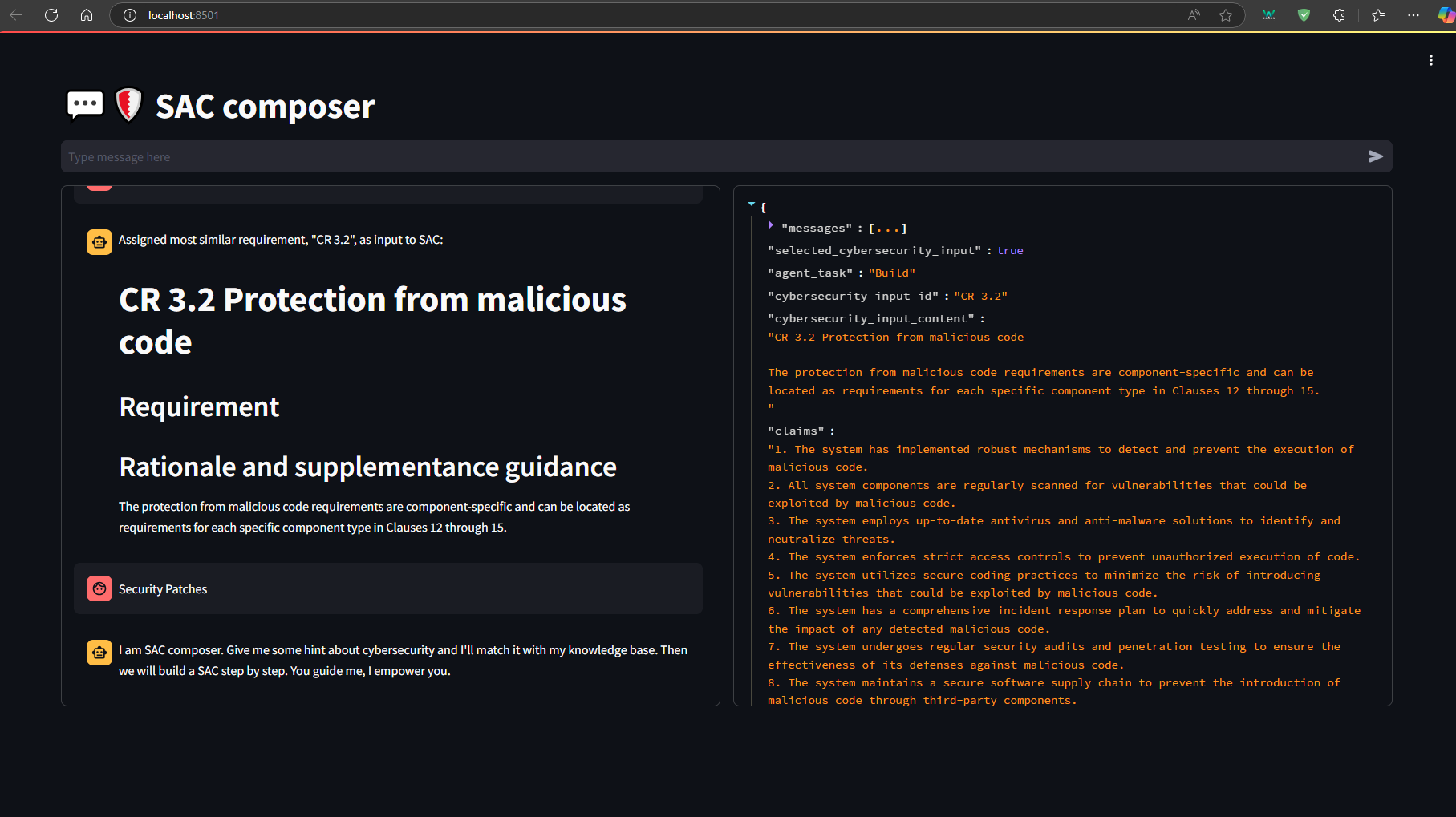 Chat history
Streamlit app IP
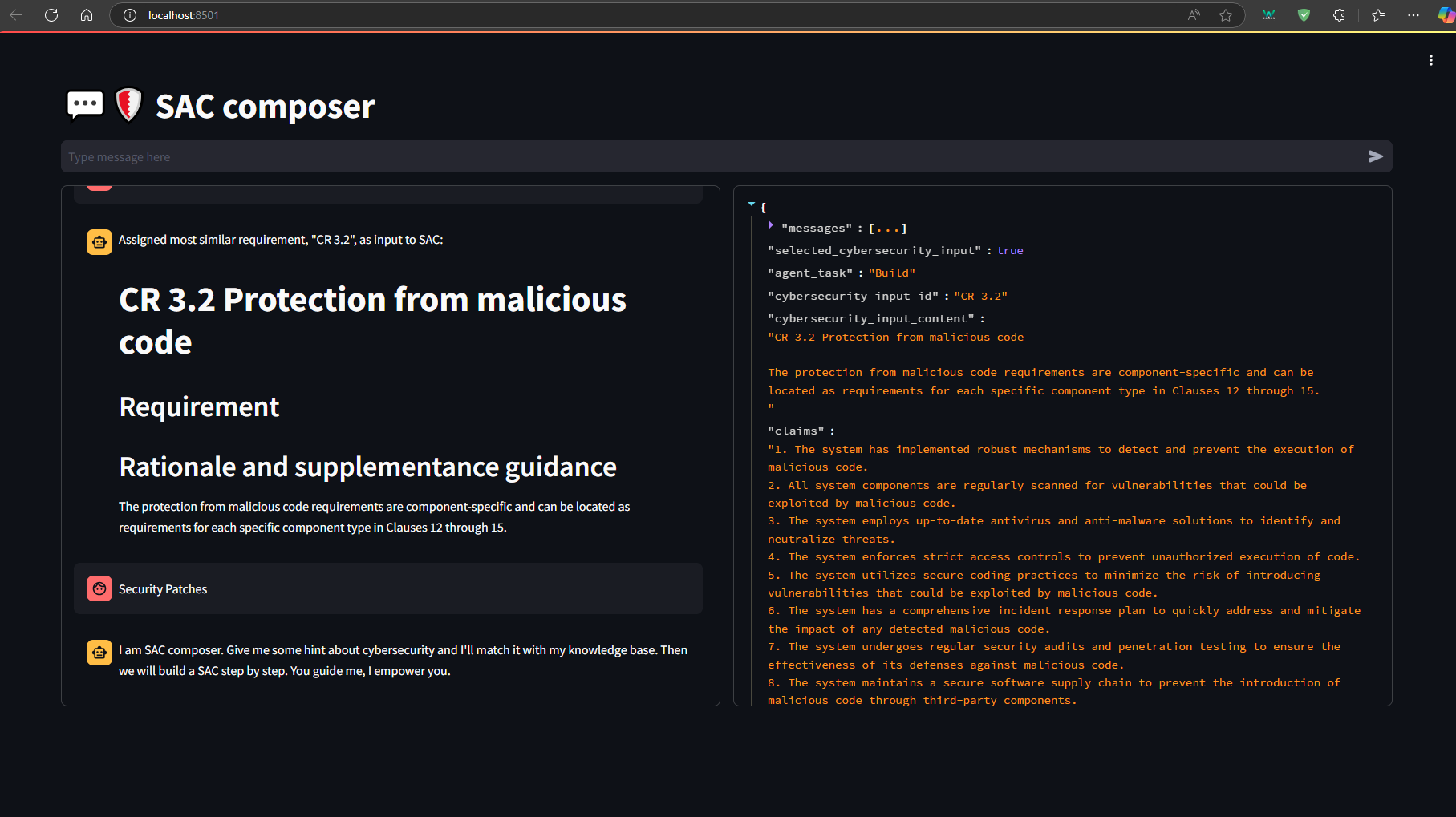 State
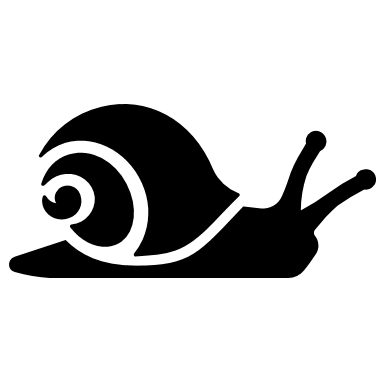 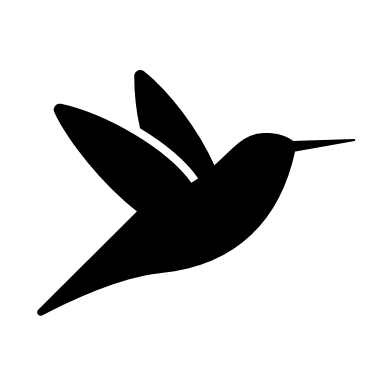 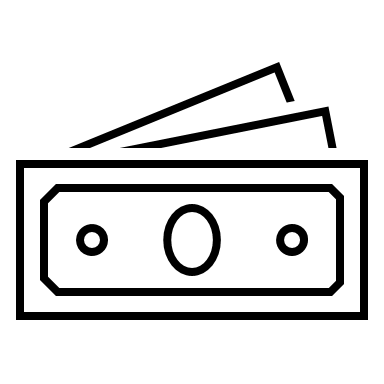 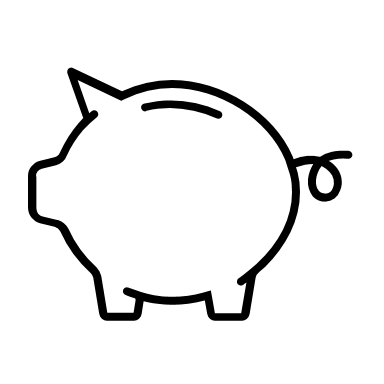 Security Assurance Case
Composer
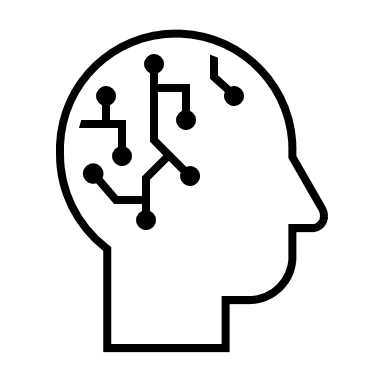 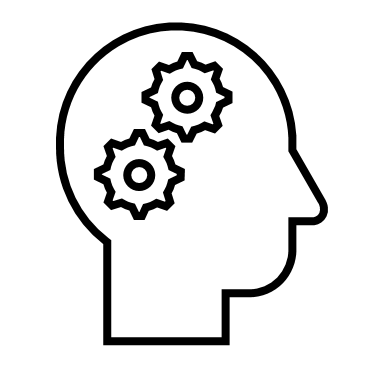 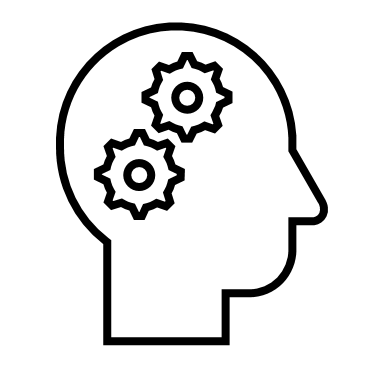 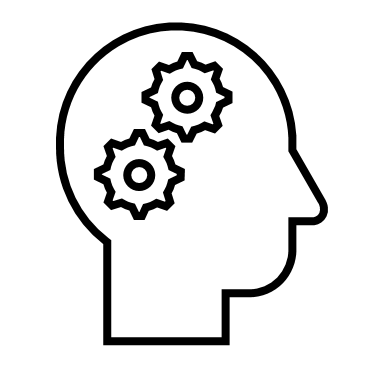 04
Future work
Keep on working…
Intention prediction
Improve workflow functionalities
Smooth interaction (User <-> chatbot)
Streaming, feedback
Integration
Data-Base & User-Interface, Monitoring
05
Conclusions
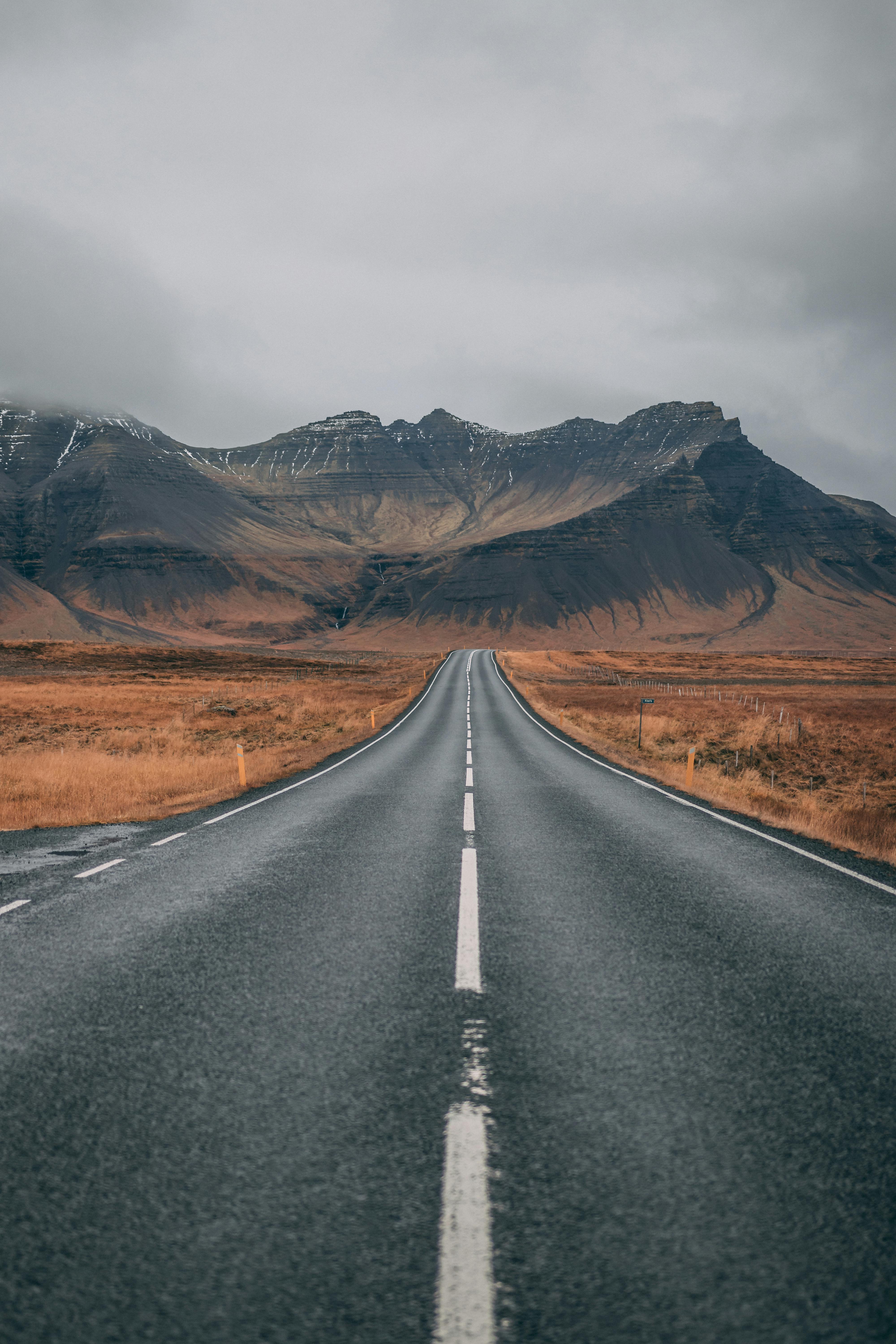 Experimented on AI on Security Assurance Case creation 
Laid down a flexible framework
Good track, keep going.
References
[1] V. Sklyar and V. Kharchenko, ‘ASSURANCE CASE FOR SAFETY AND SECURITY IMPLEMENTATION: A SURVEY OF APPLICATIONS’, IJC, pp. 610–619, Dec. 2020, doi: 10.47839/ijc.19.4.1995.
[2] D. J. Rinehart, J. C. Knight, and J. Rowanhill, ‘Understanding What It Means for Assurance Cases to “Work”’, Dependable Computing.